Gather Round!
It’s STEM Storytime
[Speaker Notes: Incorporating songs and dances into STEM-based storytime for preschoolers enhances learning by engaging multiple senses—auditory, visual, kinesthetic, and tactile. This multisensory approach caters to various learning styles, thereby improving comprehension and retention of information.

Benefits of Integrating Music and Movement:

1. Enhanced Engagement: Music and movement capture children's attention, fostering enthusiasm and active participation in learning activities 

2. Improved Memory Retention: Engaging multiple senses simultaneously strengthens neural connections, aiding in better information recall 

3. Development of Motor Skills: Dancing and movement activities promote the development of gross and fine motor skills, as well as coordination and balance

4. Sensory Integration: Combining auditory (music) and kinesthetic (dance) stimuli supports sensory integration, helping children process and respond to sensory information more effectively 

Application in STEM Learning:

Integrating music and dance into STEM subjects can make abstract concepts more concrete. For example, using songs with specific dances or hand movements can aid in understanding patterns, counting, or scientific processes, thereby enhancing comprehension and retention 

By embedding songs and dances into STEM storytime, educators provide a dynamic and inclusive learning environment that supports cognitive, physical, and emotional development in preschoolers.]
Today’s Storytellers
Shannon Babb
As an interdisciplinary earth scientist turned educator, Shannon specializes in developing resources that help government agencies communicate with the public. From activity sheets to professional development programs, she enjoys helping organizations find the right tools to tell their story. Shannon has a particular passion for creating outreach programs that are designed to help K-12 students have hands-on STEM experiences in the classroom, at their local library, and beyond!
Monica Hoyt
After over 30 years as a water scientist, Monica has transitioned into science communications. She has worked to bridge the communications gap between water professionals and the public. Her combination of industry knowledge and practical communication skills come into play as Monica communicates with everyone, from second graders to legislators. With a goal to help Utah's citizens appreciate the science and engineering required for that clean drink of water, she looks forward to the next water conversation.
Learning Objectives
1. Utilize books to create age-appropriate narratives.
2.Explore the key elements that make an engaging and effective Storytime book.
3.Incorporate a variety of learning techniques—such as stories, songs, dance, and art—into each STEM Storytime. 
4.Teach children how to actively listen and retain information from stories.
It Starts with a Raindrop
A Tellable Book
Telliable Traits
Telling
Storytime books should have a simple plot that is easy for young children to follow. It should also have a structure that makes it easy to read aloud.
Uses words in a child's vocabulary
Encourages children to interact with the storyteller
Uses rhythm or repetition to help children follow the flow 
Connected to known information
Water Cycles Around 
(song: Wheels on the Bus)
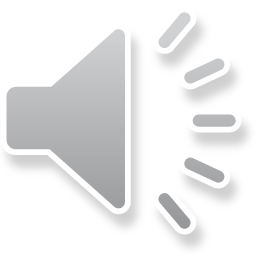 Music & 
Movement
Effect
Integrating music and dance into STEM subjects can make abstract concepts more concrete. For example, using songs with specific dances or hand movements can aid in understanding patterns, counting, or scientific processes, thereby enhancing comprehension and retention 

By embedding songs and dances into STEM storytime, educators provide a dynamic and inclusive learning environment that supports cognitive, physical, and emotional development in preschoolers.
Benefits
Enhanced Engagement
Improved Memory Retention
Development of Motor Skills
Sensory Integration
[Speaker Notes: Incorporating songs and dances into STEM-based storytime for preschoolers enhances learning by engaging multiple senses—auditory, visual, kinesthetic, and tactile. This multisensory approach caters to various learning styles, thereby improving comprehension and retention of information.

Benefits of Integrating Music and Movement:

1. Enhanced Engagement: Music and movement capture children's attention, fostering enthusiasm and active participation in learning activities 

2. Improved Memory Retention: Engaging multiple senses simultaneously strengthens neural connections, aiding in better information recall 

3. Development of Motor Skills: Dancing and movement activities promote the development of gross and fine motor skills, as well as coordination and balance 

4. Sensory Integration: Combining auditory (music) and kinesthetic (dance) stimuli supports sensory integration, helping children process and respond to sensory information more effectively 
SENSORY LINE
.

Application in STEM Learning:

Integrating music and dance into STEM subjects can make abstract concepts more concrete. For example, using songs with specific dances or hand movements can aid in understanding patterns, counting, or scientific processes, thereby enhancing comprehension and retention 

By embedding songs and dances into STEM storytime, educators provide a dynamic and inclusive learning environment that supports cognitive, physical, and emotional development in preschoolers.]
My River
A Good Book
Types of Books
Telling
The ideal books should be age-appropriate, richly illustrated, and capable of presenting complex STEM concepts in an accessible and captivating manner
Conceptual Picture Books
Biographies and Stories Highlighting Diversity in STEM
Poetry Books
Culturally Diverse Books
Effect
A is for Art
Incorporating art into STEM transforms it into STEAM, emphasizing creativity alongside technical skills. This integration encourages innovative thinking and problem-solving. For example, designing and building a simple bridge in an art project can teach children about engineering principles and physics.
Benefits
Enhanced Engagement
Improved Memory Retention
Development of Motor Skills
Sensory Integration
STREAM
[Speaker Notes: Incorporating songs and dances into STEM-based storytime for preschoolers enhances learning by engaging multiple senses—auditory, visual, kinesthetic, and tactile. This multisensory approach caters to various learning styles, thereby improving comprehension and retention of information.

Benefits of Integrating Music and Movement:

1. Enhanced Engagement: Music and movement capture children's attention, fostering enthusiasm and active participation in learning activities 

2. Improved Memory Retention: Engaging multiple senses simultaneously strengthens neural connections, aiding in better information recall 

3. Development of Motor Skills: Dancing and movement activities promote the development of gross and fine motor skills, as well as coordination and balance 

4. Sensory Integration: Combining auditory (music) and kinesthetic (dance) stimuli supports sensory integration, helping children process and respond to sensory information more effectively 
SENSORY LINE
.

Application in STEM Learning:

Integrating music and dance into STEM subjects can make abstract concepts more concrete. For example, using songs with specific dances or hand movements can aid in understanding patterns, counting, or scientific processes, thereby enhancing comprehension and retention 

By embedding songs and dances into STEM storytime, educators provide a dynamic and inclusive learning environment that supports cognitive, physical, and emotional development in preschoolers.]
Talking to Littles
Developmental Stages
Understanding the developmental stages of preschool children, typically aged 3 to 5 years, is essential for fostering their growth across various domains. While individual development varies, general milestones* can be outlined as follows:
Social and Emotional Development
Physical
Development
Cognitive Development
Language
Development
*CDC Developmental Milestones
(cdc.gov/ncbddd/actearly/milestones/index.html)
[Speaker Notes: 3-Year-Olds:
•	Cognitive Development: Children begin to understand the concept of counting and may recognize a few numbers. They can follow two- to three-step instructions and engage in imaginative play 
•	Language Development: At this stage, children use three-word sentences and their speech is about 75% understandable by strangers. They start to tell stories and understand simple prepositions like "on" and "under." 
•	Social and Emotional Development: They show interest in new experiences, cooperate with other children, and engage in pretend play, such as taking on roles like "mom" or "dad." 
•	Physical Development: Children can hop and stand on one foot for up to 5 seconds, go upstairs and downstairs without support, and catch a bounced ball most of the time 

4-Year-Olds:
•	Cognitive Development: At this age, children correctly name some colors, understand the concept of counting and may know a few numbers, and have a clearer sense of time 
•	Language Development: They use four- to five-word sentences, can tell stories, and understand concepts like "same" and "different." 
•	Social and Emotional Development: Children are increasingly inventive in fantasy play, ask to play with other children, and comfort others who are hurt or sad 
•	Physical Development: They can draw a person with three or more body parts, catch a large ball most of the time, and serve themselves food or pour water with adult supervision 

5-Year-Olds:
•	Cognitive Development: Children can count to 10 or more, recognize some letters and numbers, and understand the concept of time, including days of the week and seasons 
•	Language Development: They speak in full sentences, tell stories with a beginning, middle, and end, and understand more complex instructions 
•	Social and Emotional Development: Five-year-olds play cooperatively with others, understand rules and can follow them, and show empathy towards others 
•	Physical Development: They can hop on one foot for 10 seconds or longer, skip, and are learning to ride a bike]
Developmental Stages
3 yrs
4 yrs
5 yrs
Concept of counting, colors

2-3 step instructions

Can tell you what is next in a known story
Count to 10

Recognize letters


Time - yesterday, tomorrow, morning, night
Concept of counting

2-3 step instructions

Imaginative play
Cognitive Development
[Speaker Notes: 3-Year-Olds:
•	Cognitive Development: Children begin to understand the concept of counting and may recognize a few numbers. They can follow two- to three-step instructions and engage in imaginative play 
•	Language Development: At this stage, children use three-word sentences and their speech is about 75% understandable by strangers. They start to tell stories and understand simple prepositions like "on" and "under." 
•	Social and Emotional Development: They show interest in new experiences, cooperate with other children, and engage in pretend play, such as taking on roles like "mom" or "dad." 
•	Physical Development: Children can hop and stand on one foot for up to 5 seconds, go upstairs and downstairs without support, and catch a bounced ball most of the time 

4-Year-Olds:
•	Cognitive Development: At this age, children correctly name some colors, understand the concept of counting and may know a few numbers, and have a clearer sense of time 
•	Language Development: They use four- to five-word sentences, can tell stories, and understand concepts like "same" and "different." 
•	Social and Emotional Development: Children are increasingly inventive in fantasy play, ask to play with other children, and comfort others who are hurt or sad 
•	Physical Development: They can draw a person with three or more body parts, catch a large ball most of the time, and serve themselves food or pour water with adult supervision 

5-Year-Olds:
•	Cognitive Development: Children can count to 10 or more, recognize some letters and numbers, and understand the concept of time, including days of the week and seasons 
•	Language Development: They speak in full sentences, tell stories with a beginning, middle, and end, and understand more complex instructions 
•	Social and Emotional Development: Five-year-olds play cooperatively with others, understand rules and can follow them, and show empathy towards others 
•	Physical Development: They can hop on one foot for 10 seconds or longer, skip, and are learning to ride a bike]
Developmental Stages
3 yrs
4 yrs
5 yrs
5 word sentences

Storytelling

Repeat nursery rhymes, songs

Answer simple questions
Full sentences

Story - begin, middle, end

Answer questions about a book

More complex instructions
3 word sentences

Storytelling

Who, what, when, where, why

Action words
Language Development
[Speaker Notes: 3-Year-Olds:
•	Cognitive Development: Children begin to understand the concept of counting and may recognize a few numbers. They can follow two- to three-step instructions and engage in imaginative play 
•	Language Development: At this stage, children use three-word sentences and their speech is about 75% understandable by strangers. They start to tell stories and understand simple prepositions like "on" and "under." 
•	Social and Emotional Development: They show interest in new experiences, cooperate with other children, and engage in pretend play, such as taking on roles like "mom" or "dad." 
•	Physical Development: Children can hop and stand on one foot for up to 5 seconds, go upstairs and downstairs without support, and catch a bounced ball most of the time 

4-Year-Olds:
•	Cognitive Development: At this age, children correctly name some colors, understand the concept of counting and may know a few numbers, and have a clearer sense of time 
•	Language Development: They use four- to five-word sentences, can tell stories, and understand concepts like "same" and "different." 
•	Social and Emotional Development: Children are increasingly inventive in fantasy play, ask to play with other children, and comfort others who are hurt or sad 
•	Physical Development: They can draw a person with three or more body parts, catch a large ball most of the time, and serve themselves food or pour water with adult supervision 

5-Year-Olds:
•	Cognitive Development: Children can count to 10 or more, recognize some letters and numbers, and understand the concept of time, including days of the week and seasons 
•	Language Development: They speak in full sentences, tell stories with a beginning, middle, and end, and understand more complex instructions 
•	Social and Emotional Development: Five-year-olds play cooperatively with others, understand rules and can follow them, and show empathy towards others 
•	Physical Development: They can hop on one foot for 10 seconds or longer, skip, and are learning to ride a bike]
Developmental Stages
3 yrs
4 yrs
5 yrs
Cooperative play

Rules

Empathy


Simples chores at home
Engage w/ other children

Pretend play

Interest in new experiences
Comfort others

Playing roles - mom, teacher

Avoids danger

Helper
Social and Emotional Development
[Speaker Notes: 3-Year-Olds:
•	Cognitive Development: Children begin to understand the concept of counting and may recognize a few numbers. They can follow two- to three-step instructions and engage in imaginative play 
•	Language Development: At this stage, children use three-word sentences and their speech is about 75% understandable by strangers. They start to tell stories and understand simple prepositions like "on" and "under." 
•	Social and Emotional Development: They show interest in new experiences, cooperate with other children, and engage in pretend play, such as taking on roles like "mom" or "dad." 
•	Physical Development: Children can hop and stand on one foot for up to 5 seconds, go upstairs and downstairs without support, and catch a bounced ball most of the time 

4-Year-Olds:
•	Cognitive Development: At this age, children correctly name some colors, understand the concept of counting and may know a few numbers, and have a clearer sense of time 
•	Language Development: They use four- to five-word sentences, can tell stories, and understand concepts like "same" and "different." 
•	Social and Emotional Development: Children are increasingly inventive in fantasy play, ask to play with other children, and comfort others who are hurt or sad 
•	Physical Development: They can draw a person with three or more body parts, catch a large ball most of the time, and serve themselves food or pour water with adult supervision 

5-Year-Olds:
•	Cognitive Development: Children can count to 10 or more, recognize some letters and numbers, and understand the concept of time, including days of the week and seasons 
•	Language Development: They speak in full sentences, tell stories with a beginning, middle, and end, and understand more complex instructions 
•	Social and Emotional Development: Five-year-olds play cooperatively with others, understand rules and can follow them, and show empathy towards others 
•	Physical Development: They can hop on one foot for 10 seconds or longer, skip, and are learning to ride a bike]
Developmental Stages
3 yrs
4 yrs
5 yrs
Catch large ball

Button unbutton

Hold crayon between finger and thumb

Cut paper in half w/ scissors
Hop on one foot

Start riding bike

Catch bounded ball


Cut basic shapes w/ scissors
Hop

Go up stairs

Catch bounced ball

String items together (beads)

Open close scissors
Physical
Development
[Speaker Notes: 3-Year-Olds:
•	Cognitive Development: Children begin to understand the concept of counting and may recognize a few numbers. They can follow two- to three-step instructions and engage in imaginative play 
•	Language Development: At this stage, children use three-word sentences and their speech is about 75% understandable by strangers. They start to tell stories and understand simple prepositions like "on" and "under." 
•	Social and Emotional Development: They show interest in new experiences, cooperate with other children, and engage in pretend play, such as taking on roles like "mom" or "dad." 
•	Physical Development: Children can hop and stand on one foot for up to 5 seconds, go upstairs and downstairs without support, and catch a bounced ball most of the time 

4-Year-Olds:
•	Cognitive Development: At this age, children correctly name some colors, understand the concept of counting and may know a few numbers, and have a clearer sense of time 
•	Language Development: They use four- to five-word sentences, can tell stories, and understand concepts like "same" and "different." 
•	Social and Emotional Development: Children are increasingly inventive in fantasy play, ask to play with other children, and comfort others who are hurt or sad 
•	Physical Development: They can draw a person with three or more body parts, catch a large ball most of the time, and serve themselves food or pour water with adult supervision 

5-Year-Olds:
•	Cognitive Development: Children can count to 10 or more, recognize some letters and numbers, and understand the concept of time, including days of the week and seasons 
•	Language Development: They speak in full sentences, tell stories with a beginning, middle, and end, and understand more complex instructions 
•	Social and Emotional Development: Five-year-olds play cooperatively with others, understand rules and can follow them, and show empathy towards others 
•	Physical Development: They can hop on one foot for 10 seconds or longer, skip, and are learning to ride a bike]
Build Your Own Storytime
Picking A Topic
When creating a storytime, it is critical to select a core topic.
Finding The
Right Book
Ask A Librarian
Use Online Shopping Suggestions
Use A Booklist
Storytime Books
Good books for storytimes share the following characteristics...
They have engaging illustrations
They are easy to read aloud
They have a simple story
They are age approriate
Activities
Engaging activities will reinforce your health concept and the STEM Storytime
Color Sheet
One topic - wash hand
Songs
UNICEF - Global Handwashing Dance/Song
Games
Can I wash with...?
Wash your hands after touching animals
Puppets
Color Page Examples
Generated
with AI
(2 prompts)
Color Page Examples
Take-Homes
Take-home items are designed to help the child and their parents continue to learn about the topic of the storytime at home. Take-home resources can be geared towards the parent or the child.
Stickers
Activity Charts
Fact Sheets
Wrap Up
Need Resources?
Tinyurl.com/Utah-One-Health-Storytime
Questions?
Monica Hoyt
Shannon Babb
Shannon@thalweg-edu.com
MHoyt@carollo.com
[Speaker Notes: Incorporating songs and dances into STEM-based storytime for preschoolers enhances learning by engaging multiple senses—auditory, visual, kinesthetic, and tactile. This multisensory approach caters to various learning styles, thereby improving comprehension and retention of information.

Benefits of Integrating Music and Movement:

1. Enhanced Engagement: Music and movement capture children's attention, fostering enthusiasm and active participation in learning activities 

2. Improved Memory Retention: Engaging multiple senses simultaneously strengthens neural connections, aiding in better information recall 

3. Development of Motor Skills: Dancing and movement activities promote the development of gross and fine motor skills, as well as coordination and balance 

4. Sensory Integration: Combining auditory (music) and kinesthetic (dance) stimuli supports sensory integration, helping children process and respond to sensory information more effectively 
SENSORY LINE
.

Application in STEM Learning:

Integrating music and dance into STEM subjects can make abstract concepts more concrete. For example, using songs with specific dances or hand movements can aid in understanding patterns, counting, or scientific processes, thereby enhancing comprehension and retention 

By embedding songs and dances into STEM storytime, educators provide a dynamic and inclusive learning environment that supports cognitive, physical, and emotional development in preschoolers.]
Tale of tularemia: panel discussion
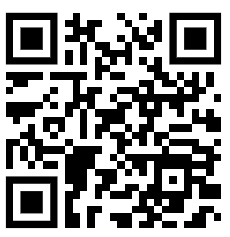 Raffle and Post Symposium Survey
[Speaker Notes: Show at end during raffle. Kacy will remind folks that to receive CE/CME, they will need to fill this out.]
Thanks for attending this year’s OH symposium! 

See you next year!